Poszukiwanie planetpozasłonecznych
KELT oraz TESS
PTMA Białystok – 27 maja 2018 roku – Gabriel Murawski
Czym jest egzoplaneta?
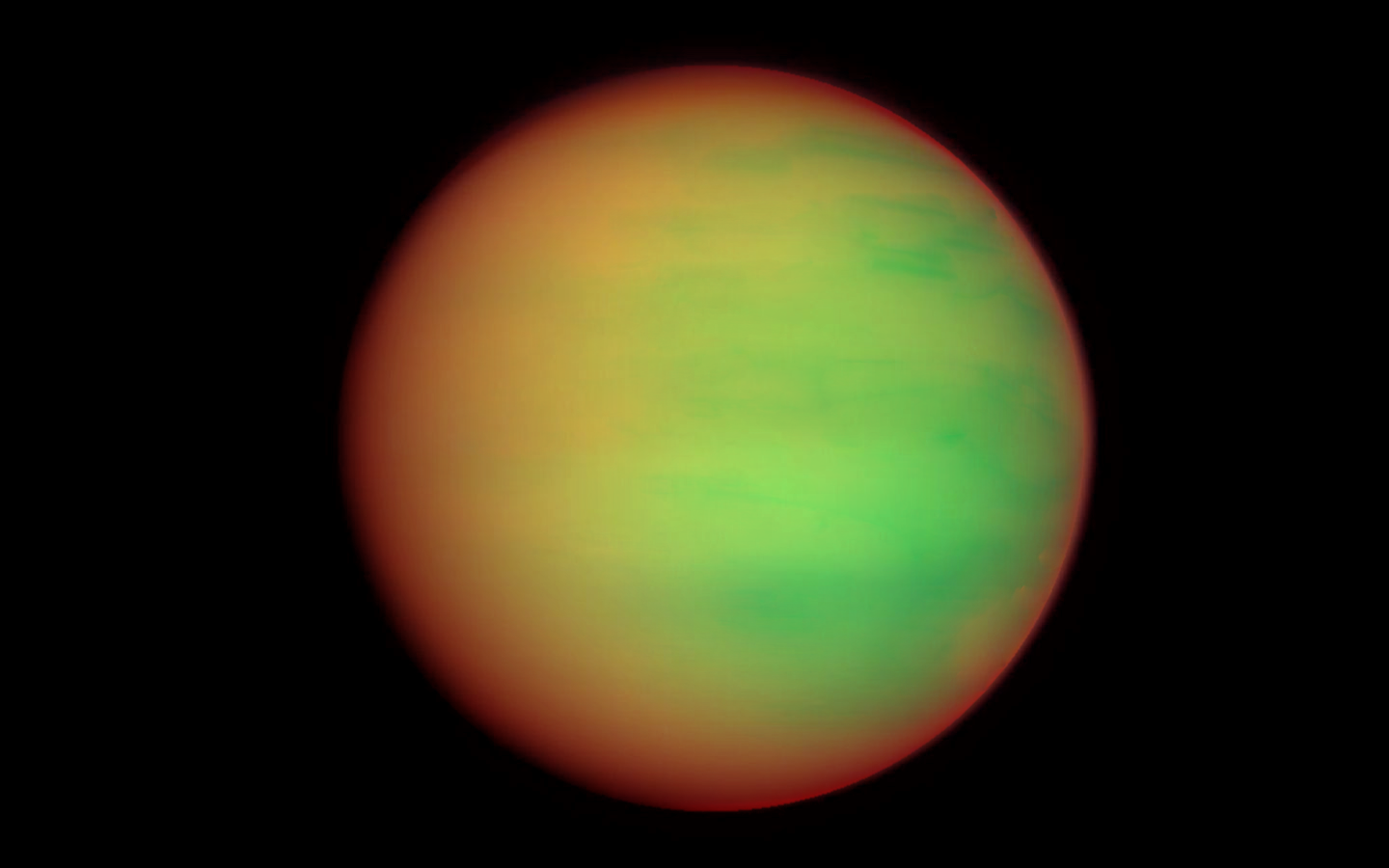 Skąd wiemy, 
że obserwujemy 
planetę z innego układu?
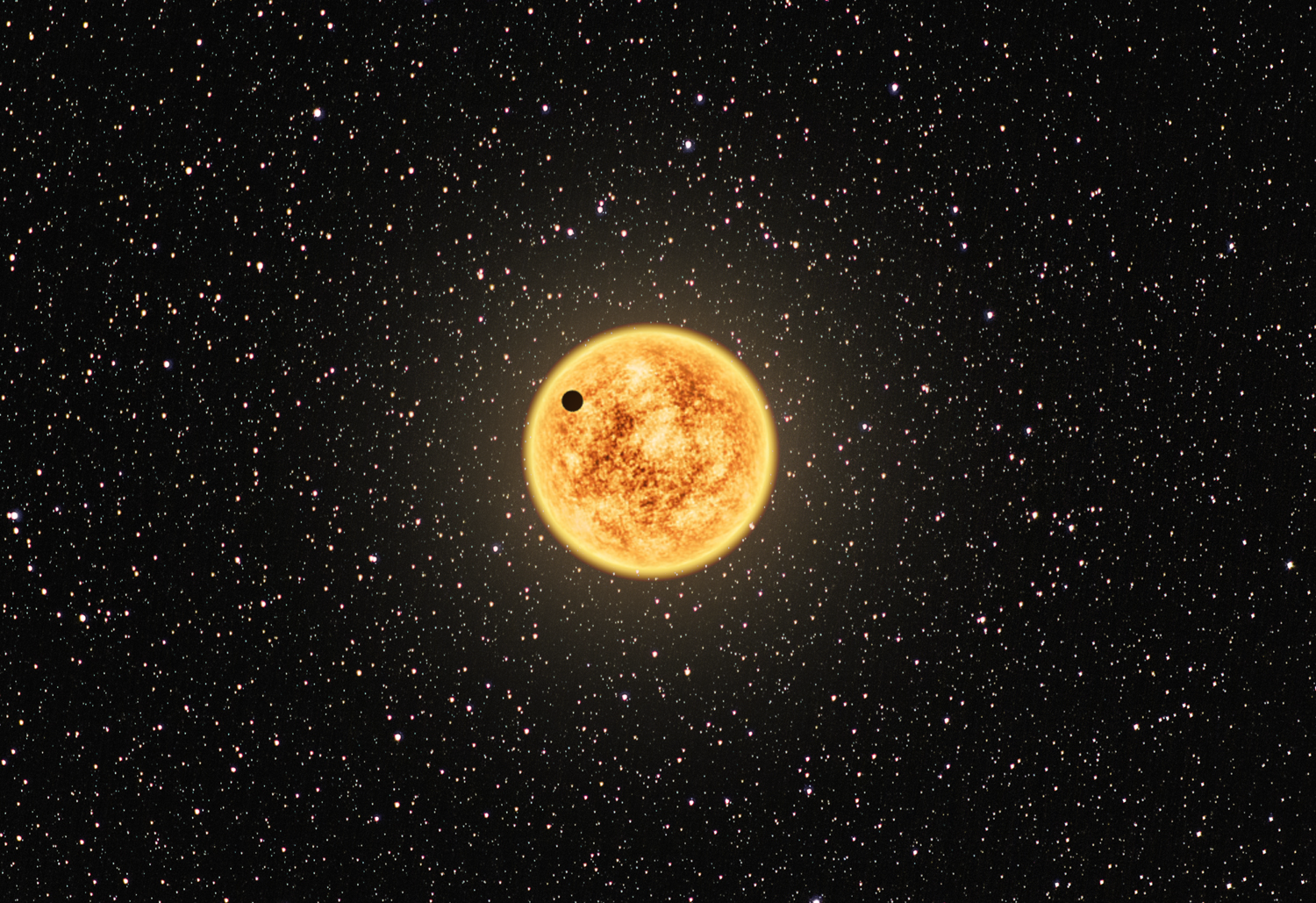 Metoda tranzytu
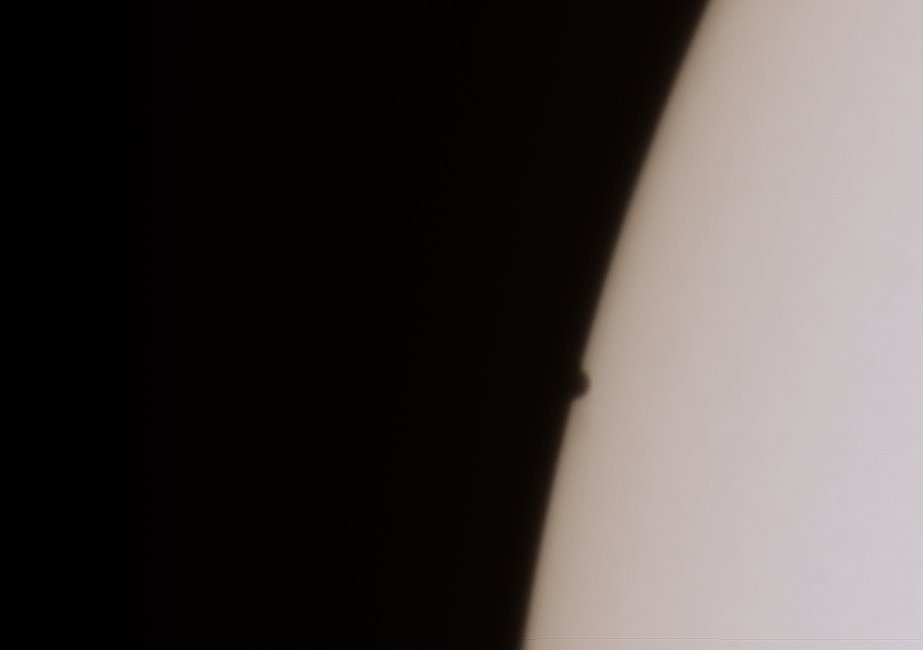 Tranzyt Merkurego na tle tarczy Słońca
Moment między I a II kontaktem
Dn. 9 maja 2016 roku
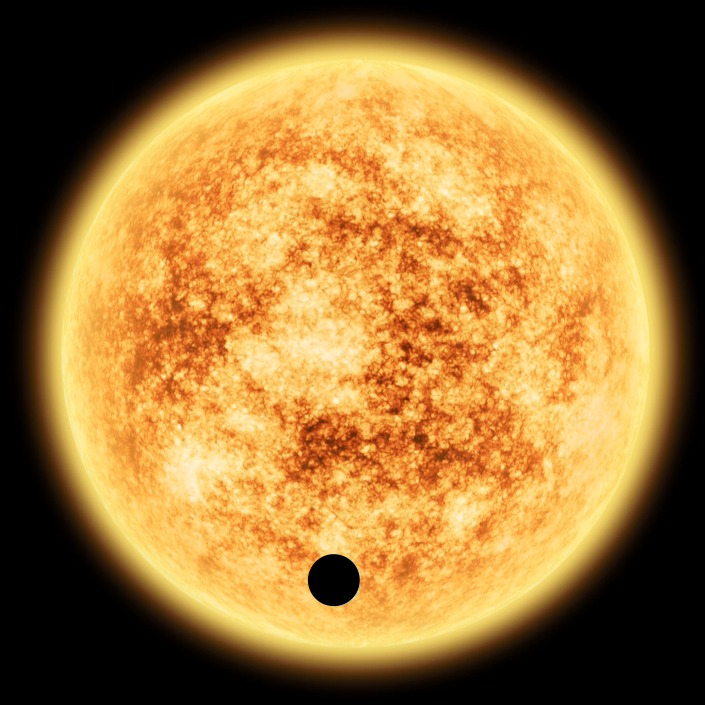 Tranzyty egzoplanet to także przykład zjawisk zakryciowych.
Fotometria
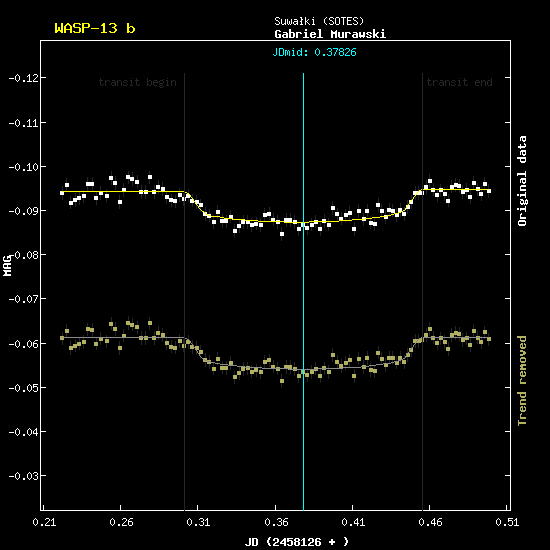 Gdy egzoplaneta przechodzi na tle macierzystej gwiazdy, obserwujemy spadek jej jasności na skutek przesłonięcia.
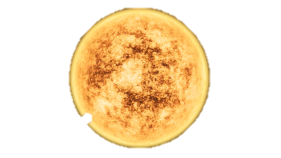 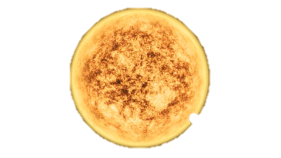 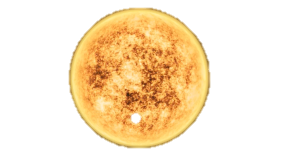 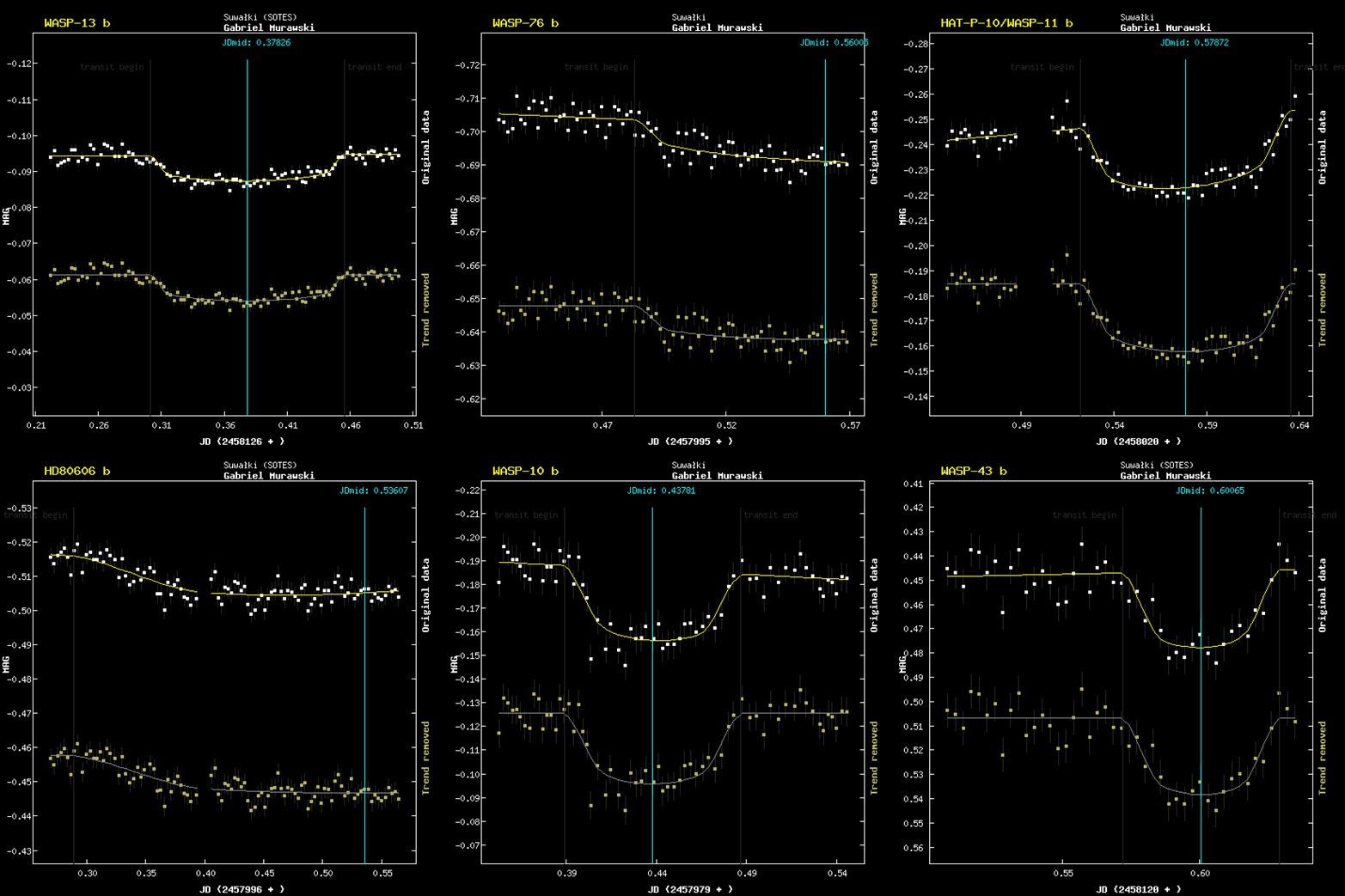 Przykłady zarejestrowanych planet pozasłonecznych
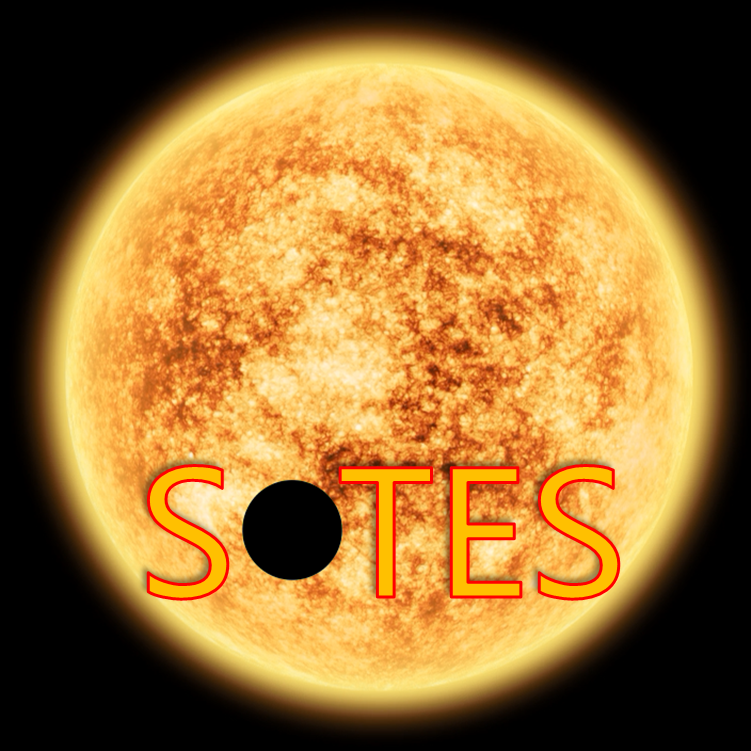 Stacja Obserwacji Tranzytów Egzoplanet w Suwałkach
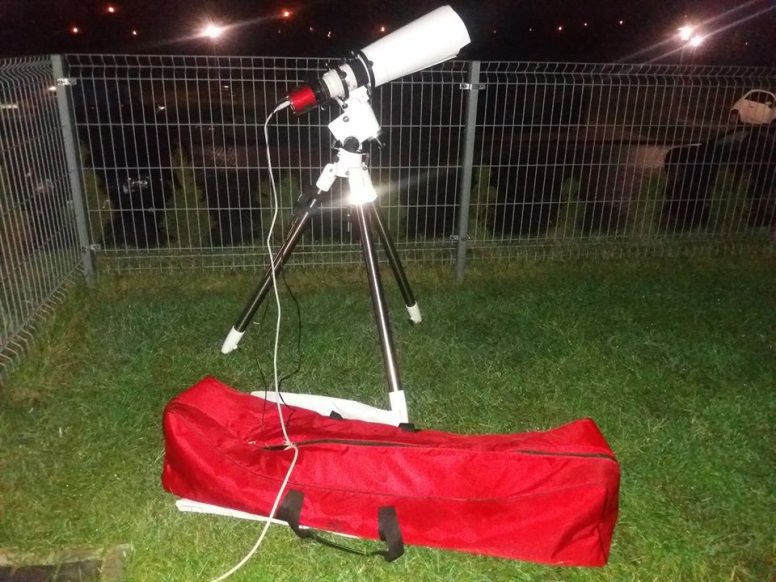 Głównym celem stacji są obserwacje kandydatek oraz znanych planet pozasłonecznych.
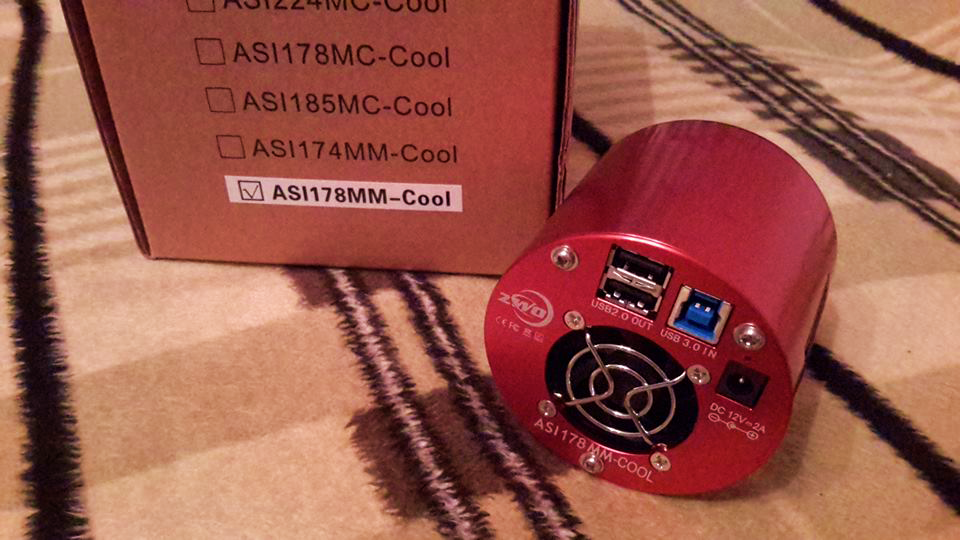 Kamera planetarna ASI178MM-c wykorzystywana do obserwacji tranzytów planet pozasłonecznych
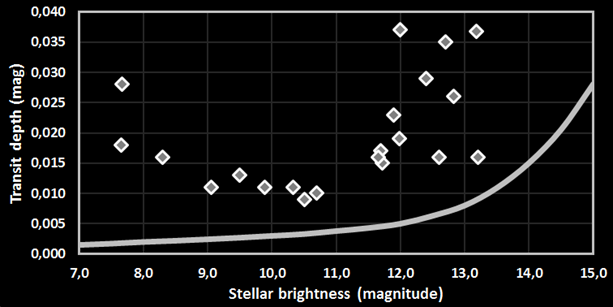 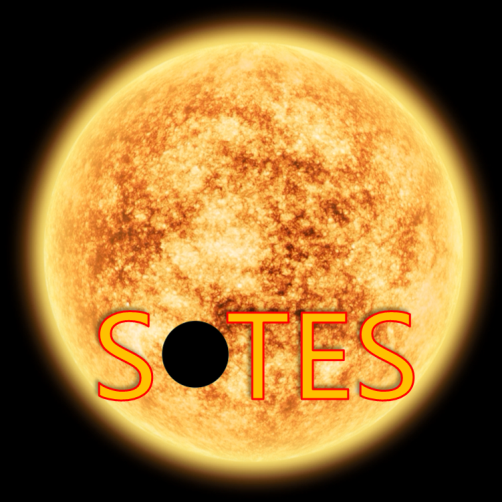 Obserwatorium SOTES prowadzi współpracę z KELT (Kilodegree Extremely Little Telescope)
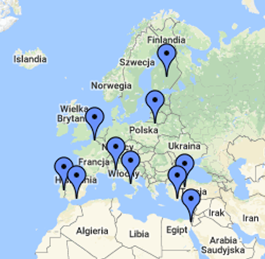 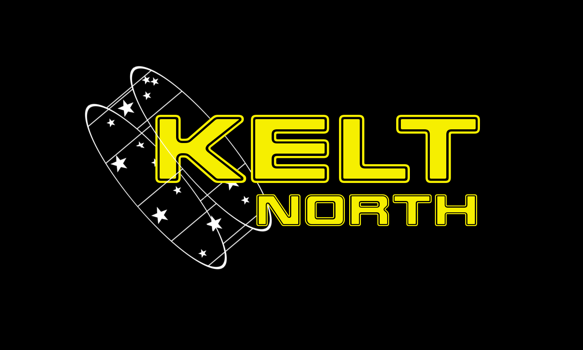 Kandydatki na tranzytujące planety pozasłoneczne, odnalezione przez obserwatorium KELT powinny być sprawdzone dodatkowymi obserwacjami.
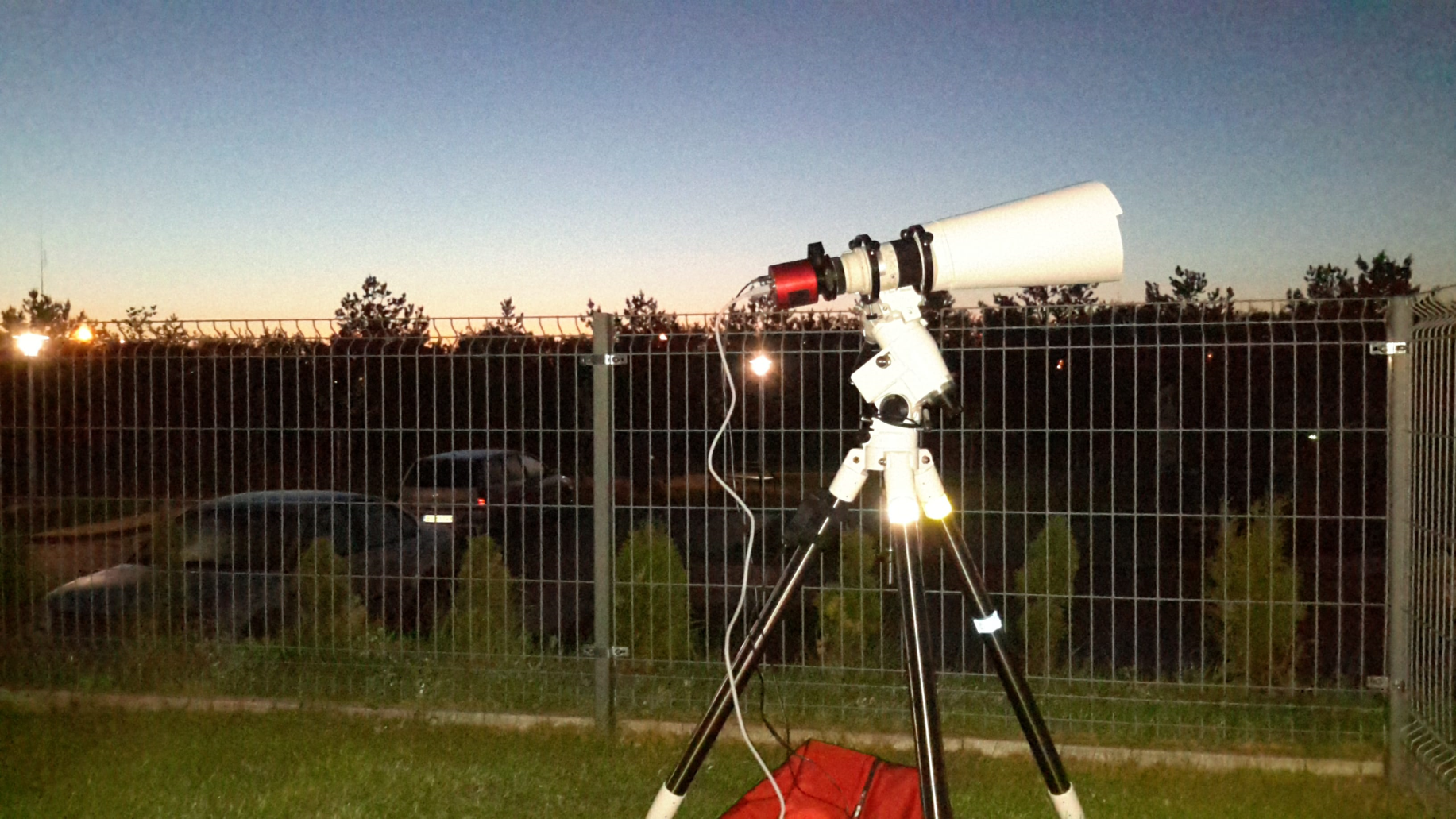 Obecne stanowisko obserwacyjne SOTES
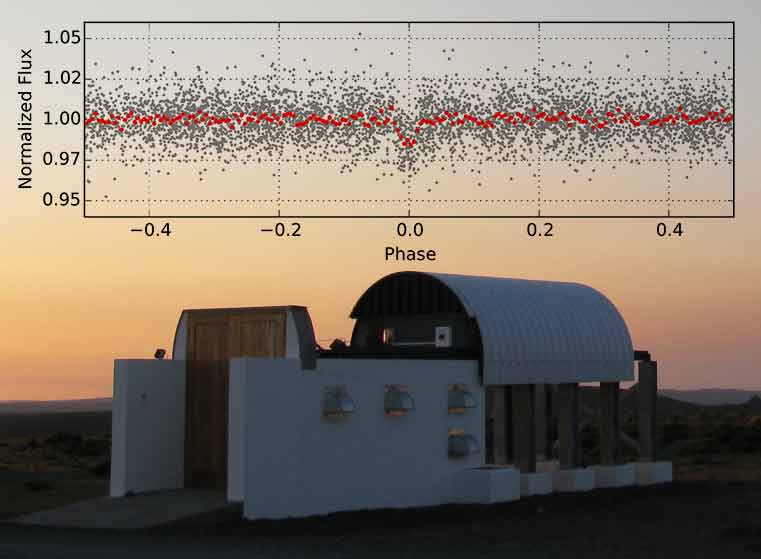 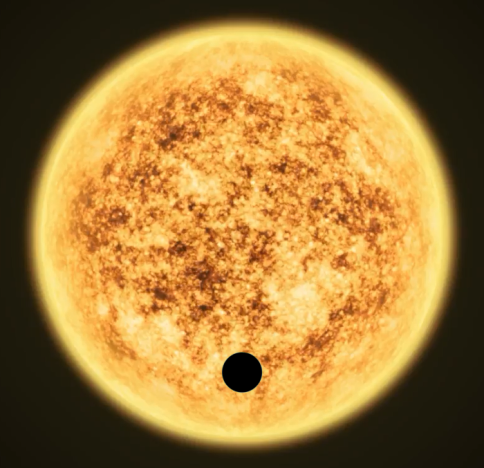 Tranzyt planety pozasłonecznej KELT-10 b
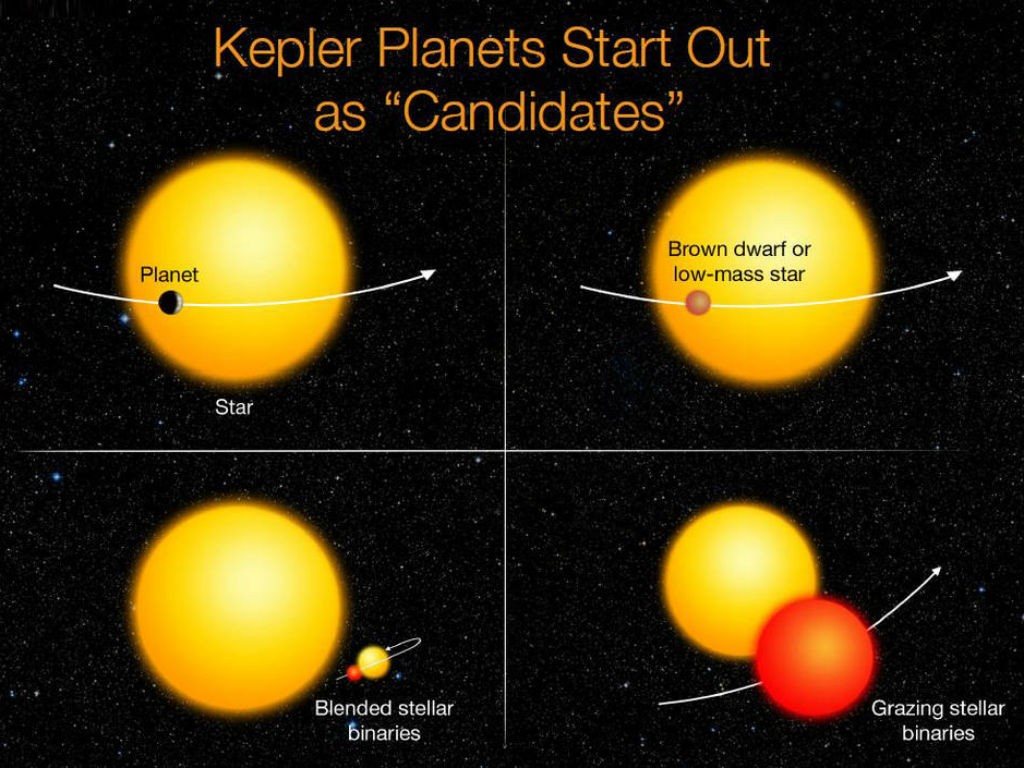 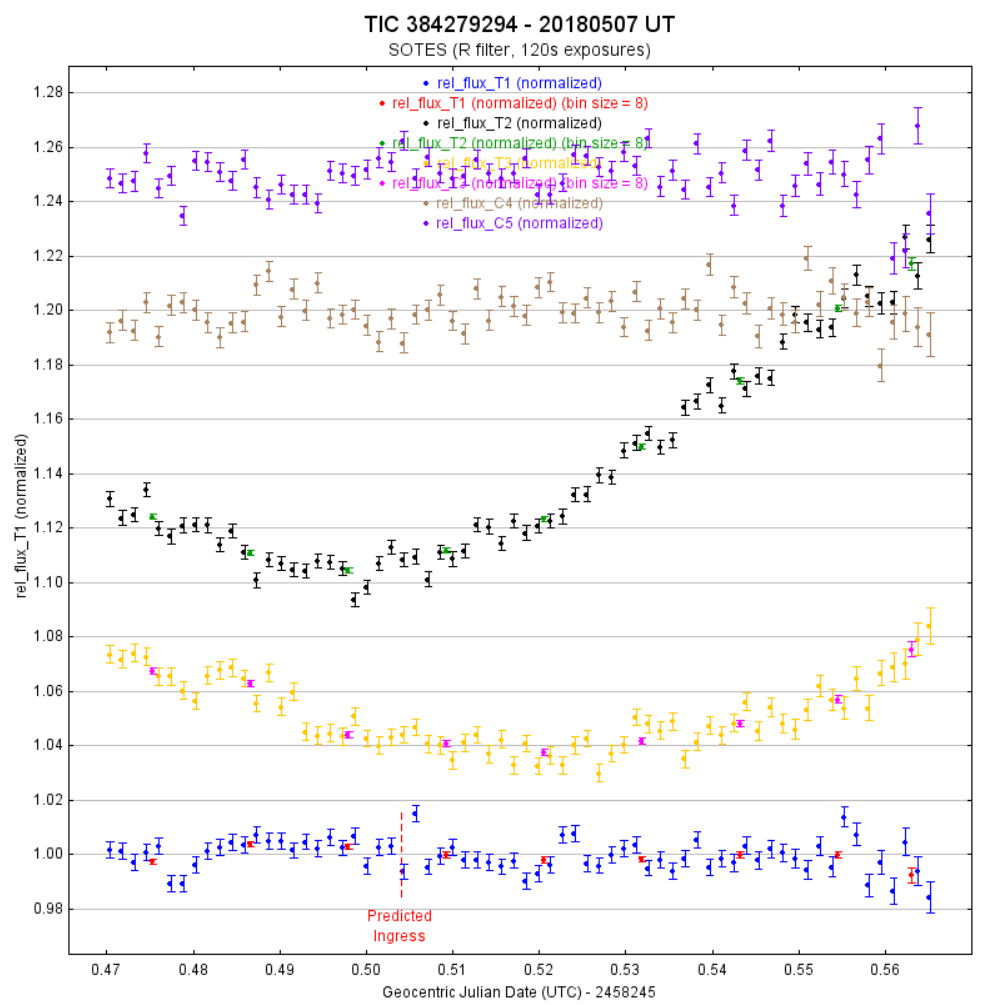 KELT odnajduje wiele potencjalnych celów, jednak zazwyczaj są to układy dwóch gwiazd, które obiegają się wzajemnie.
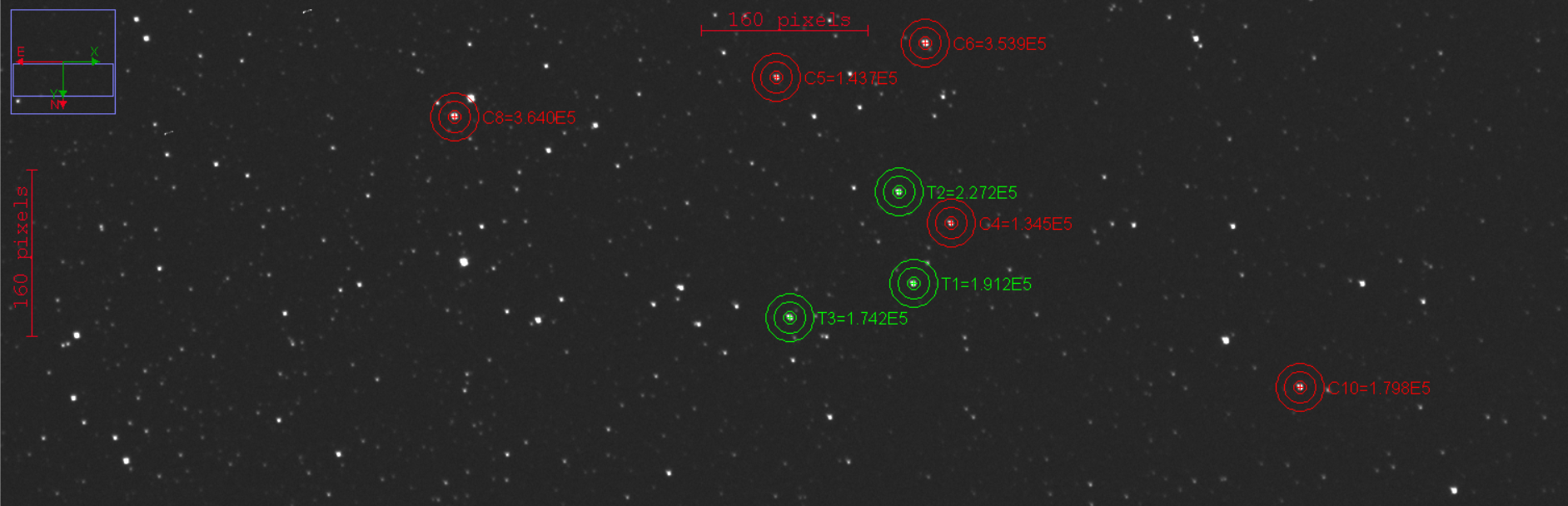 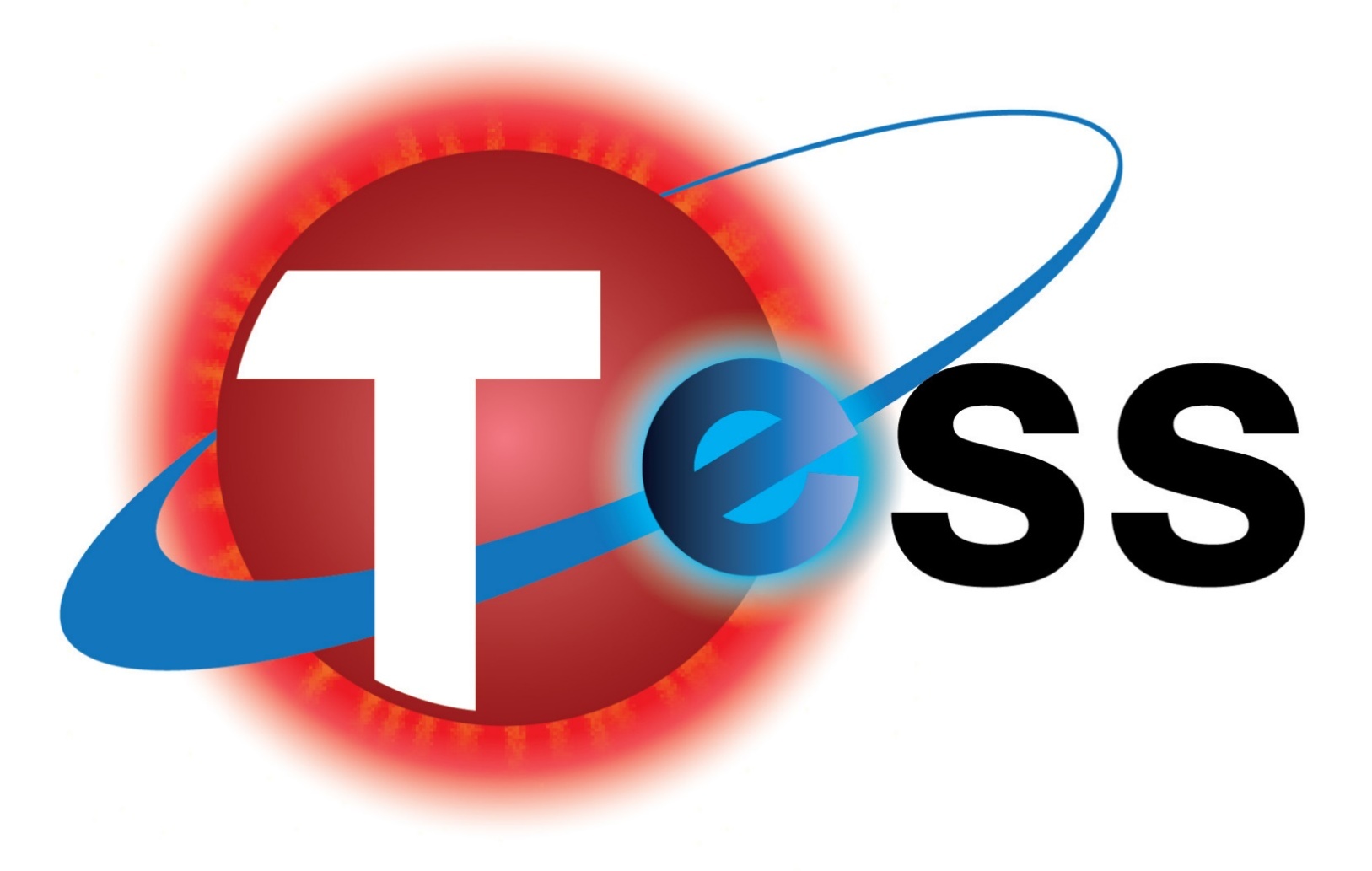 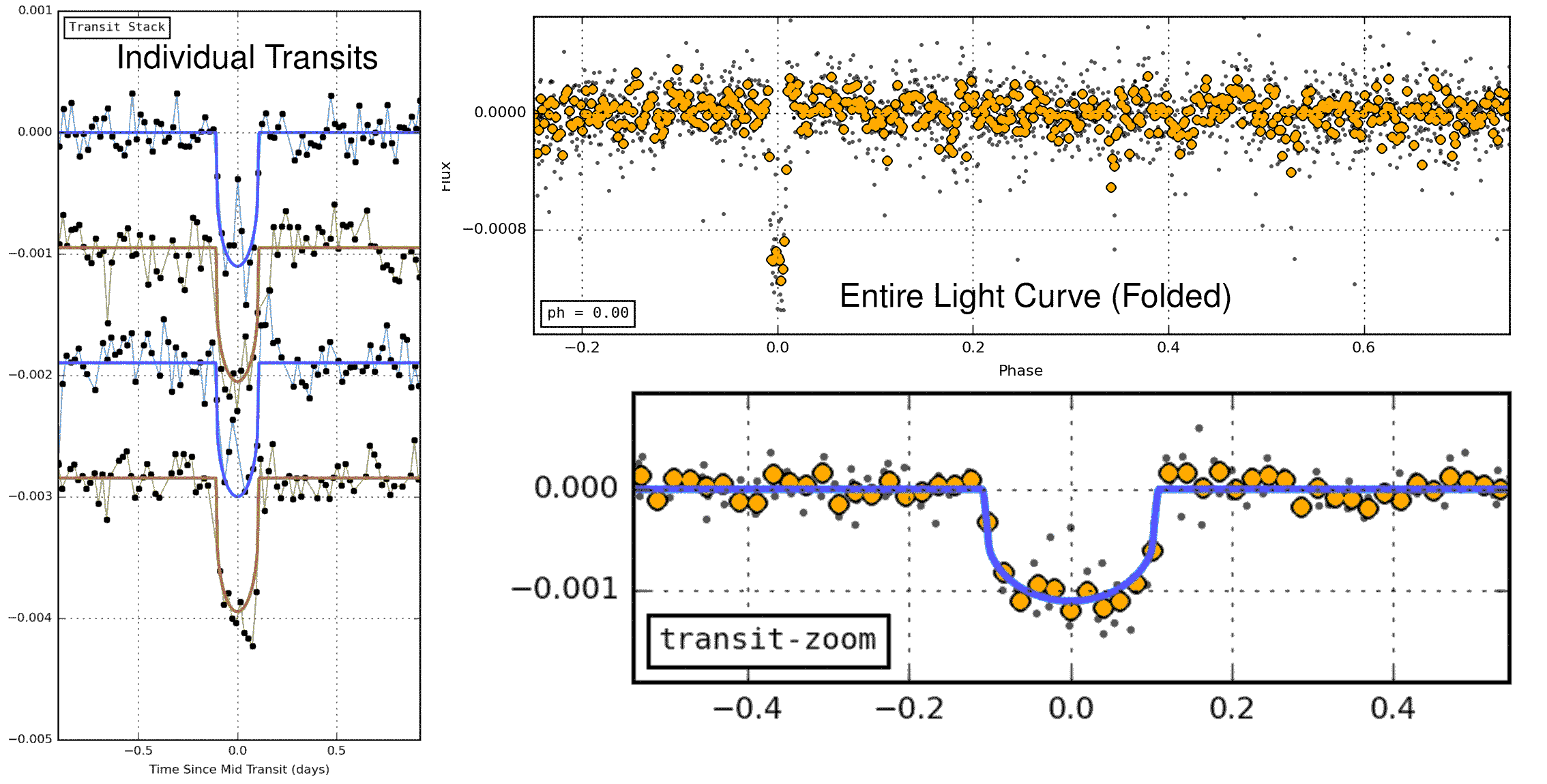 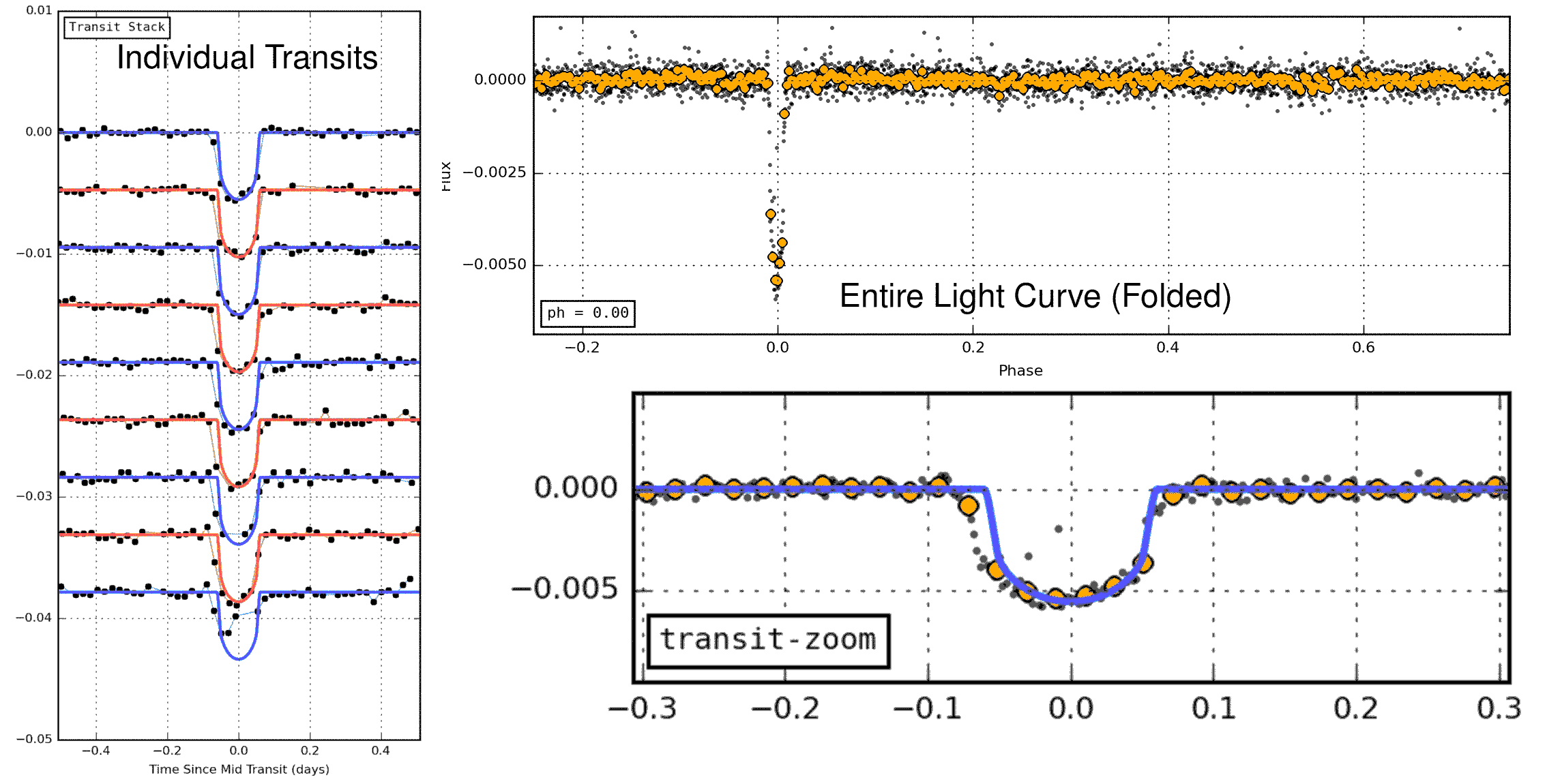 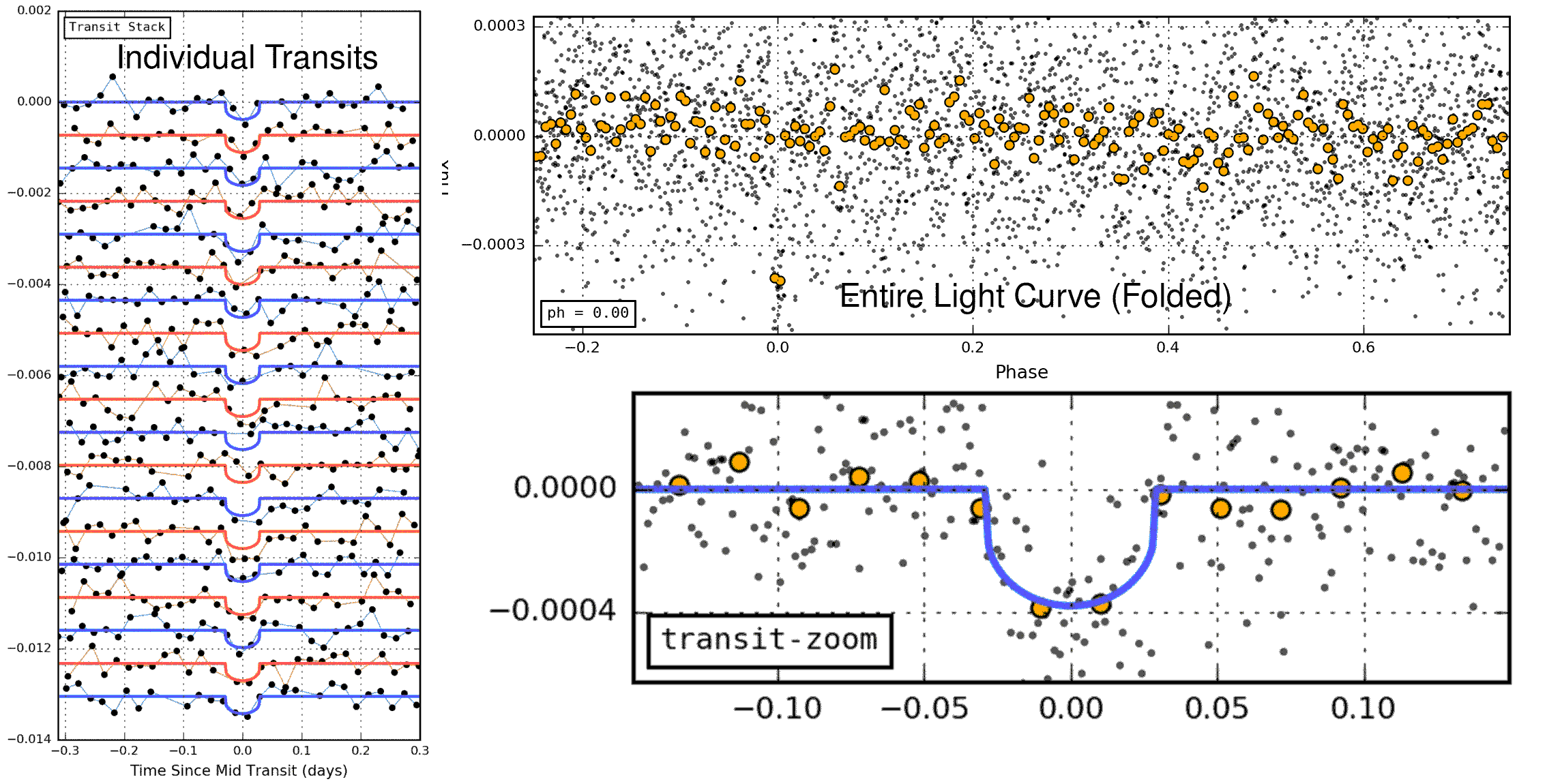 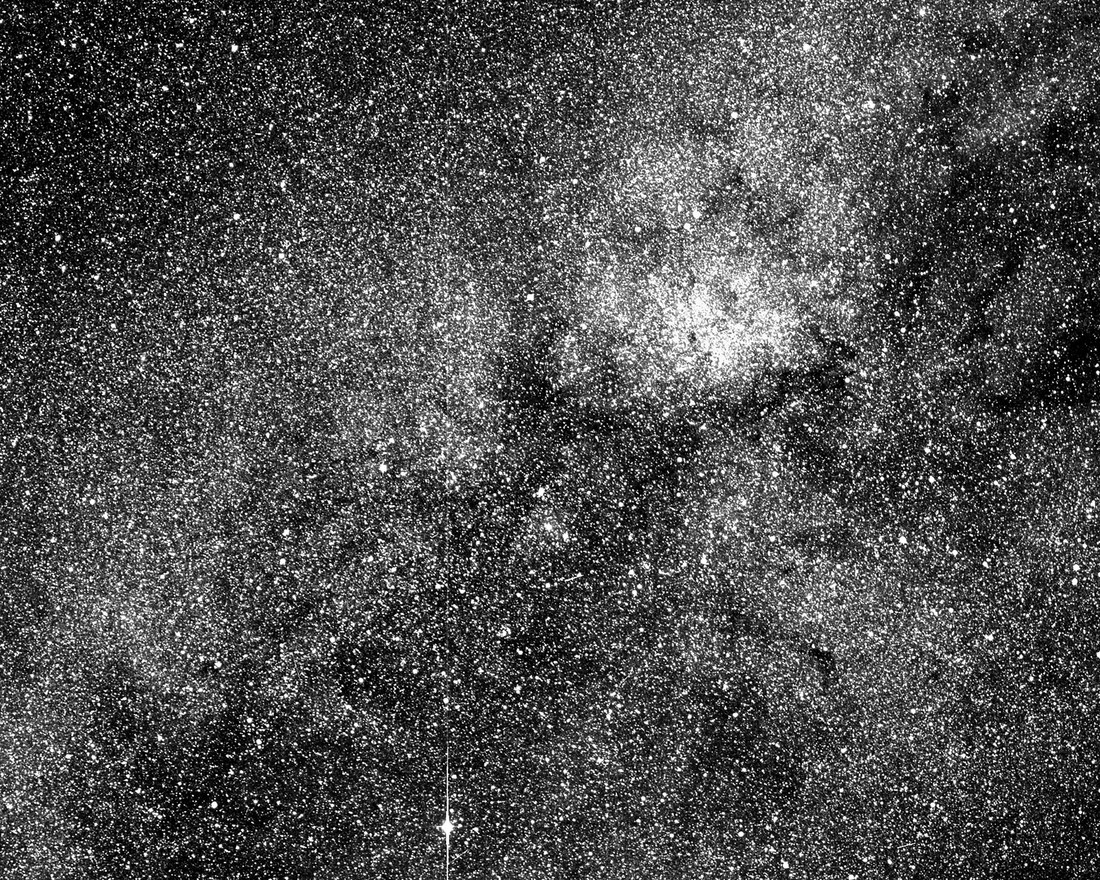 Pierwsze światło sondy TESS – Droga Mleczna w gwiazdozbiorze Centaura
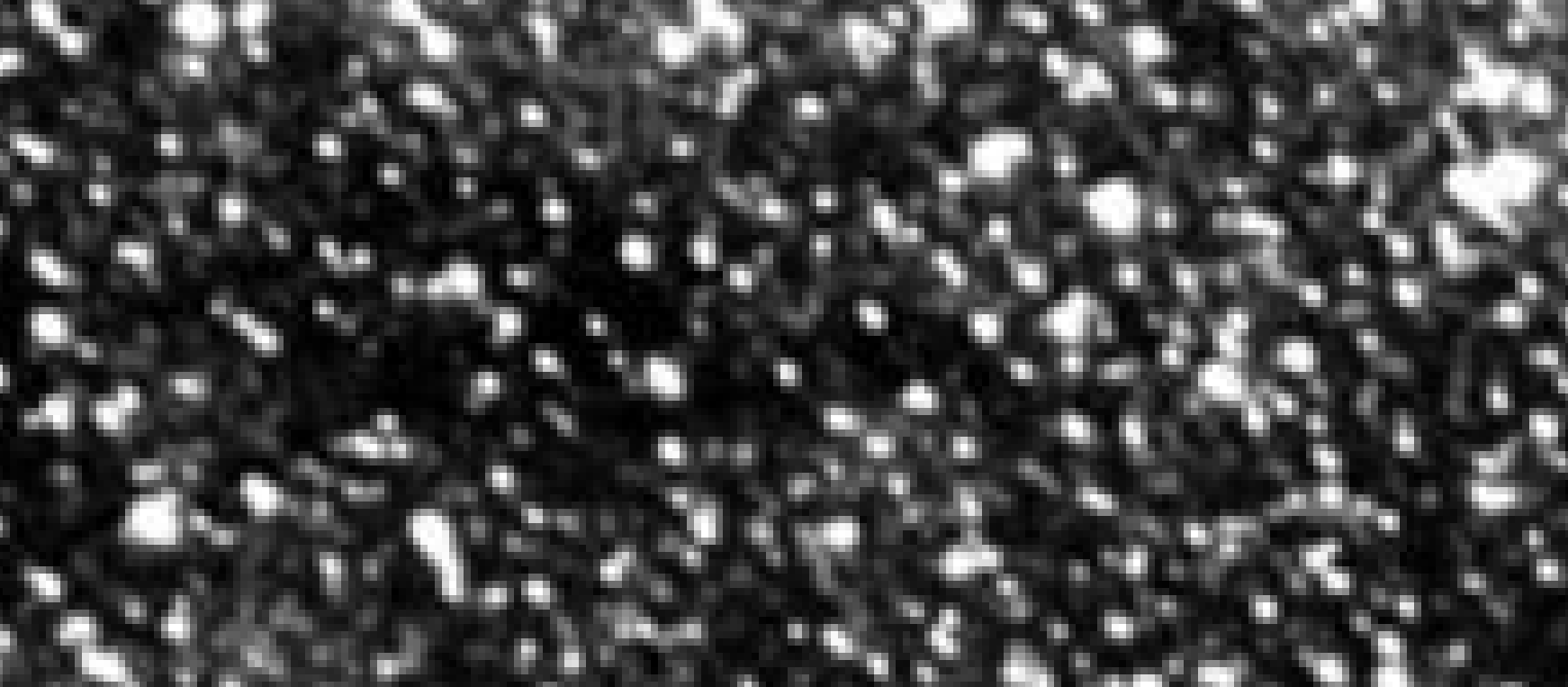 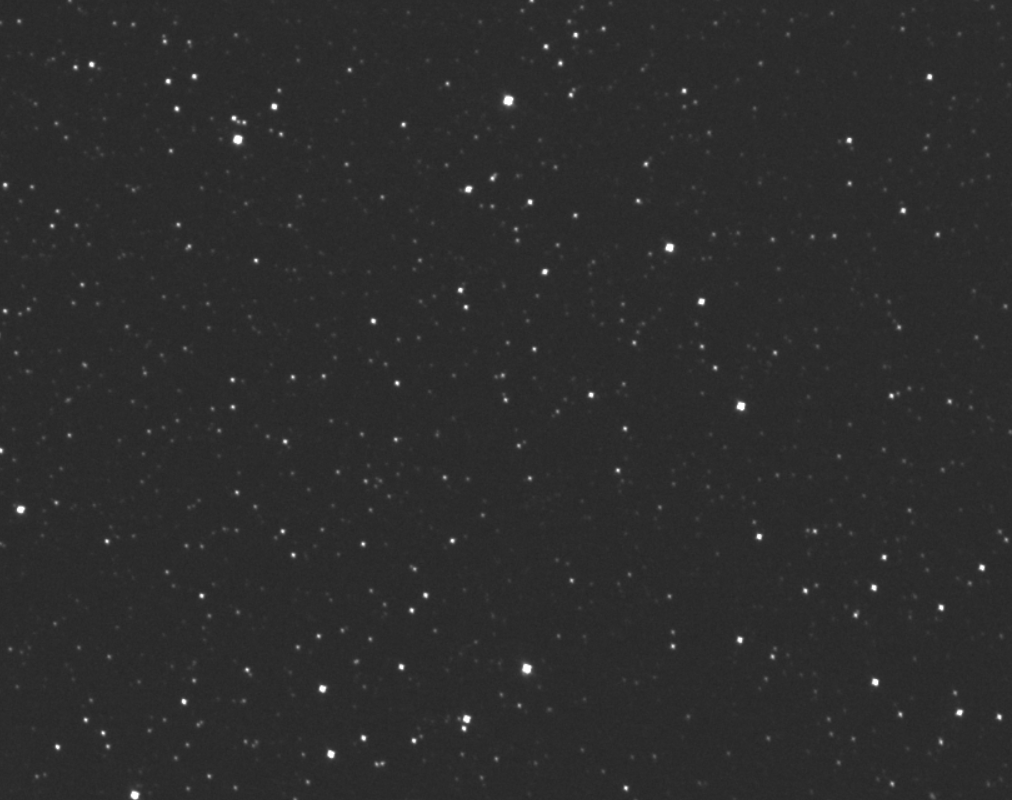 TESS     SOTES (300mm)
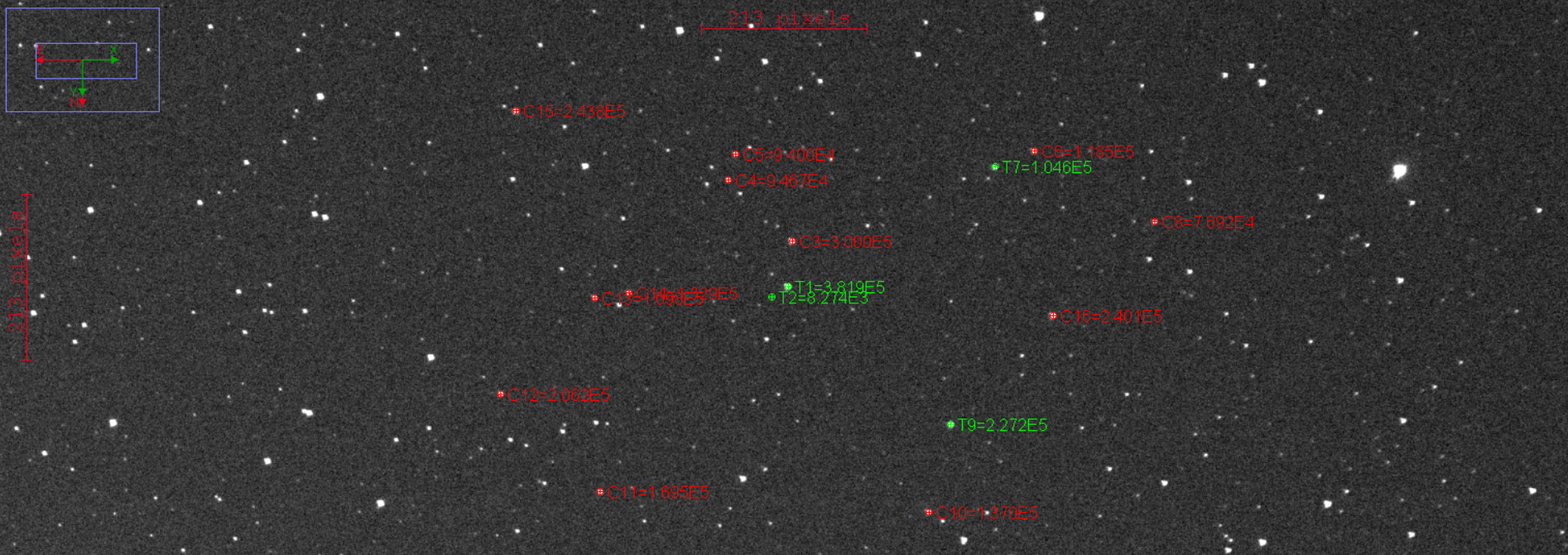 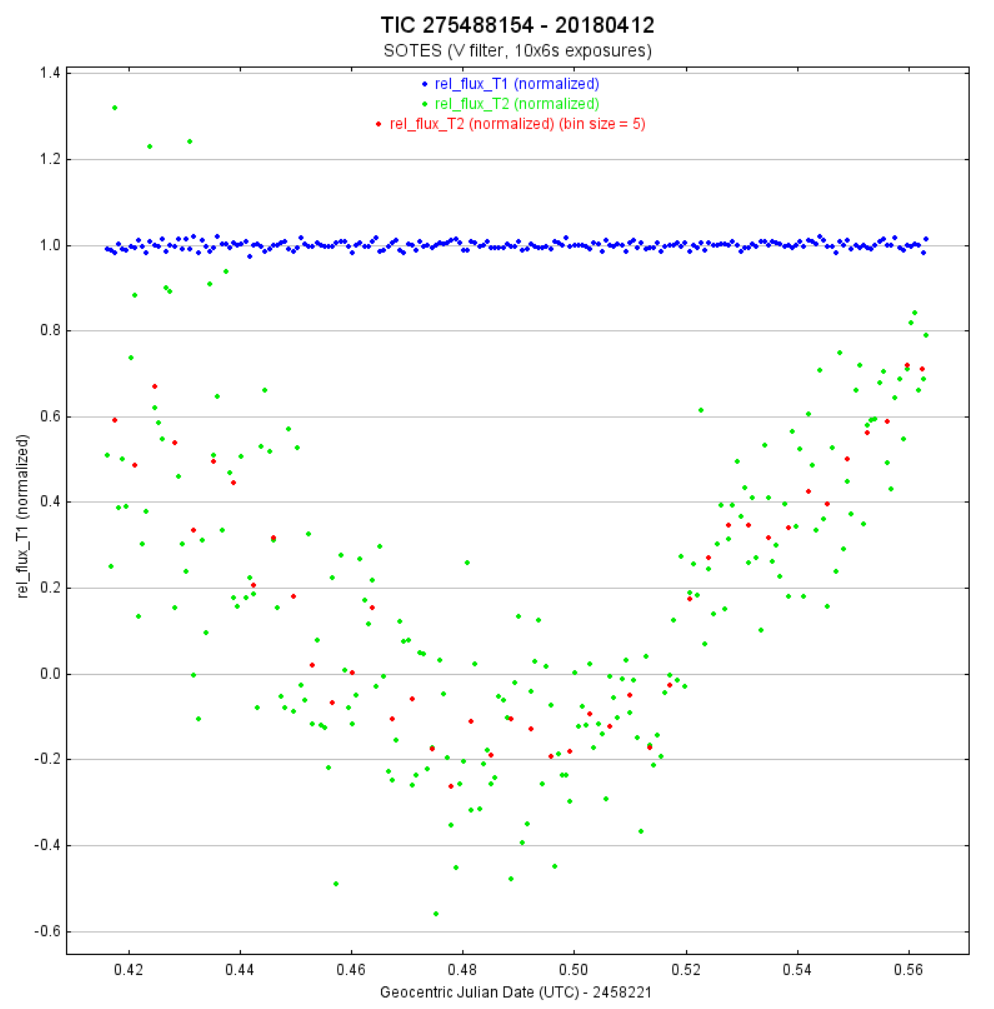 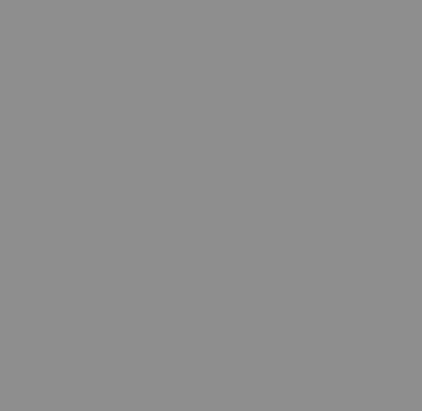 To sposób na przygotowanie się do pracy nad kandydatkami sondy TESS!
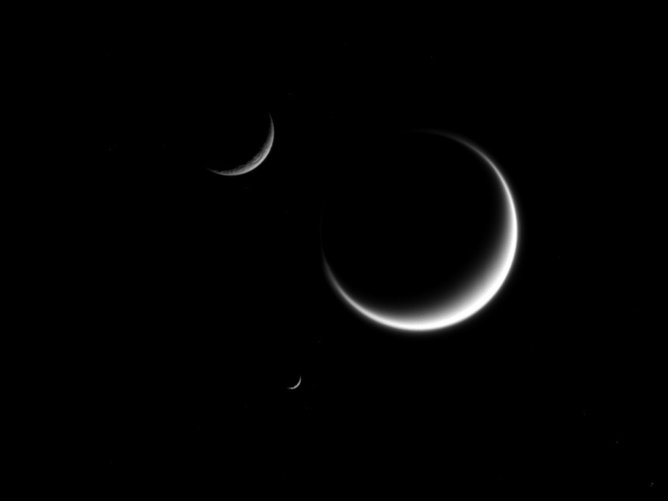 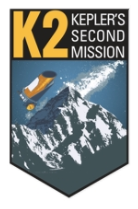 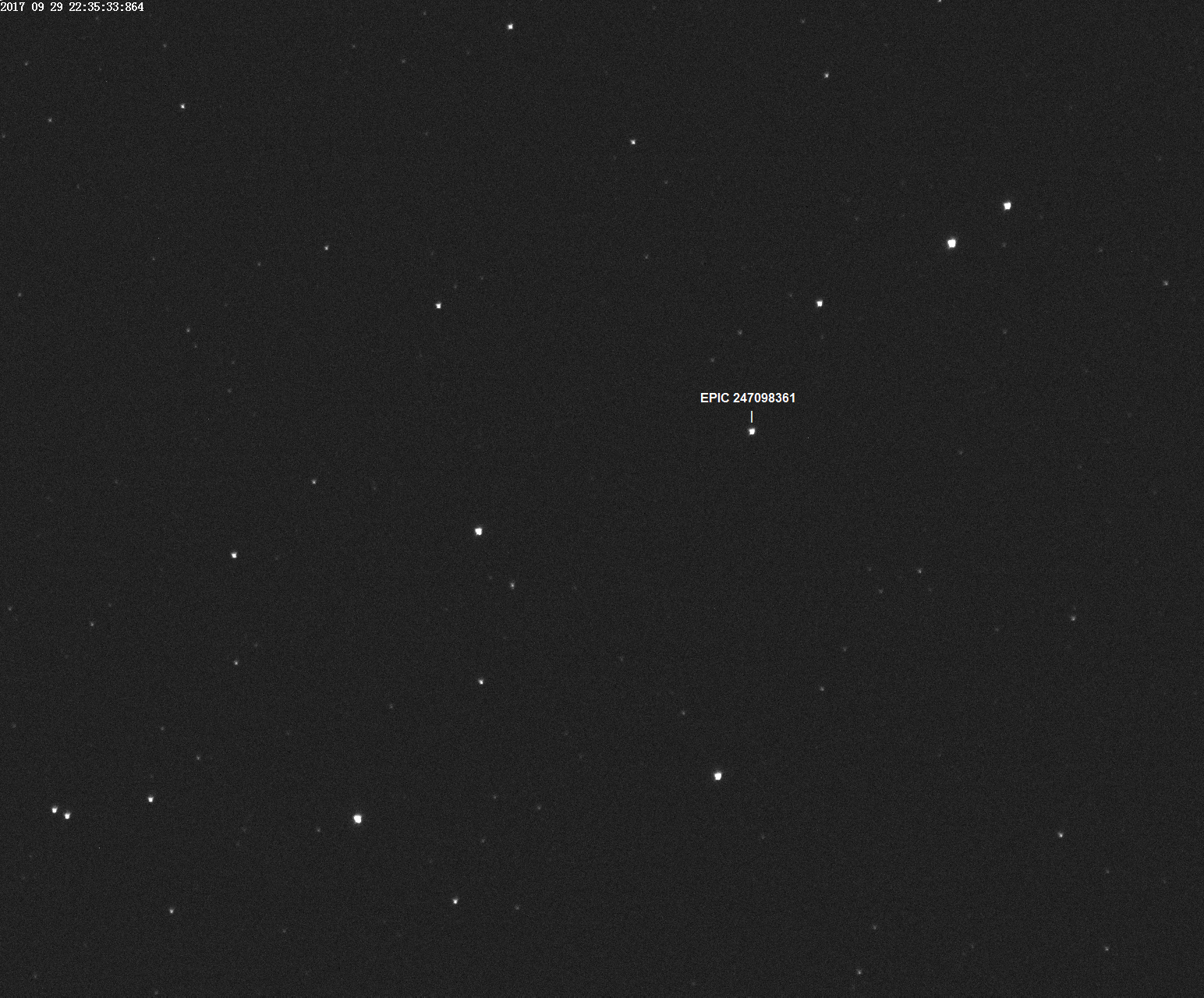 Obserwacje kandydatek
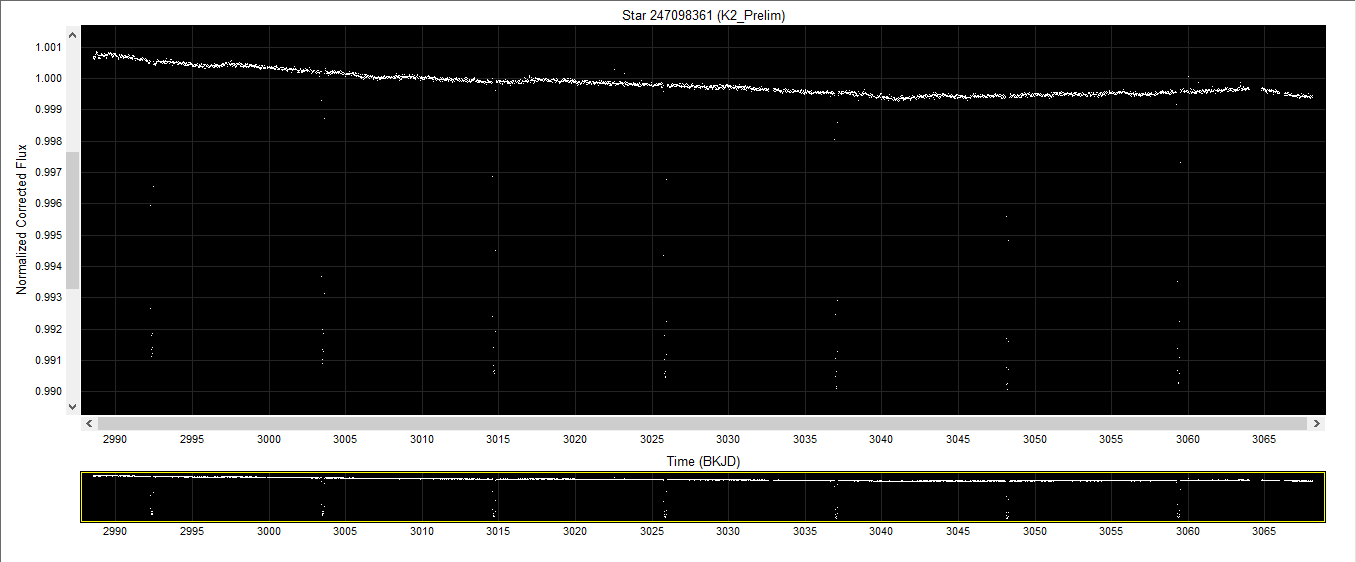 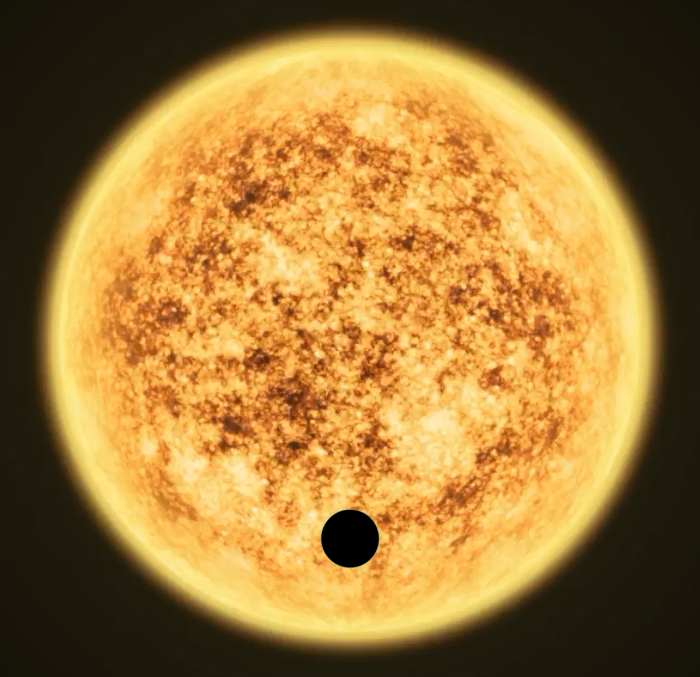 Δm = 0.0100 mag
Obserwacje kandydatek
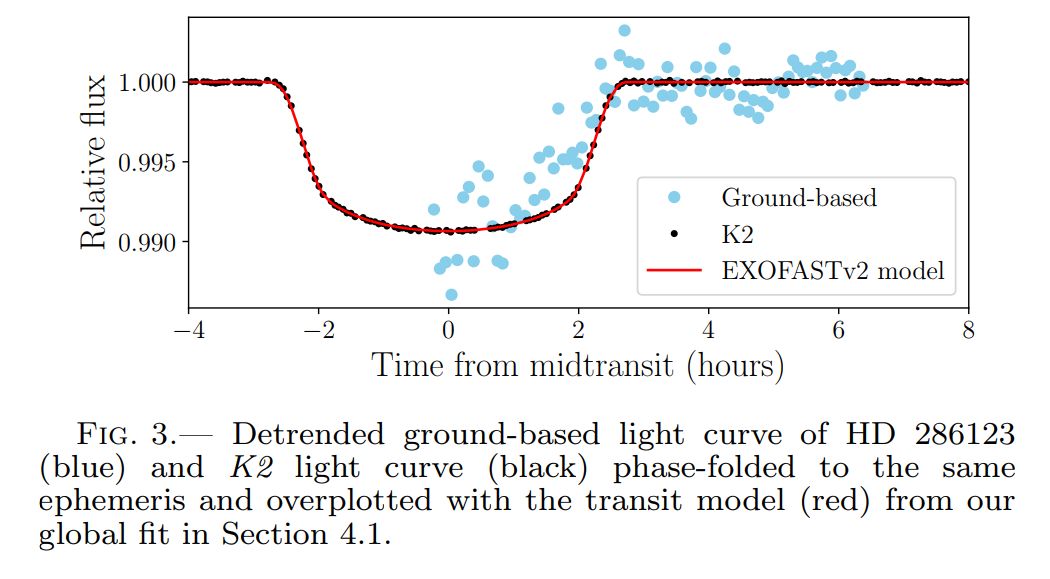 Potwierdzenie metodą radialną
Obserwacja metodą radialną pozwala wyznaczyć masę obiegającego towarzysza. Planety są zawsze mniej masywne niż 10Mj. Jeśli ciało niebieskie ma większą masę, jest (zwykle) mało masywną gwiazdą.
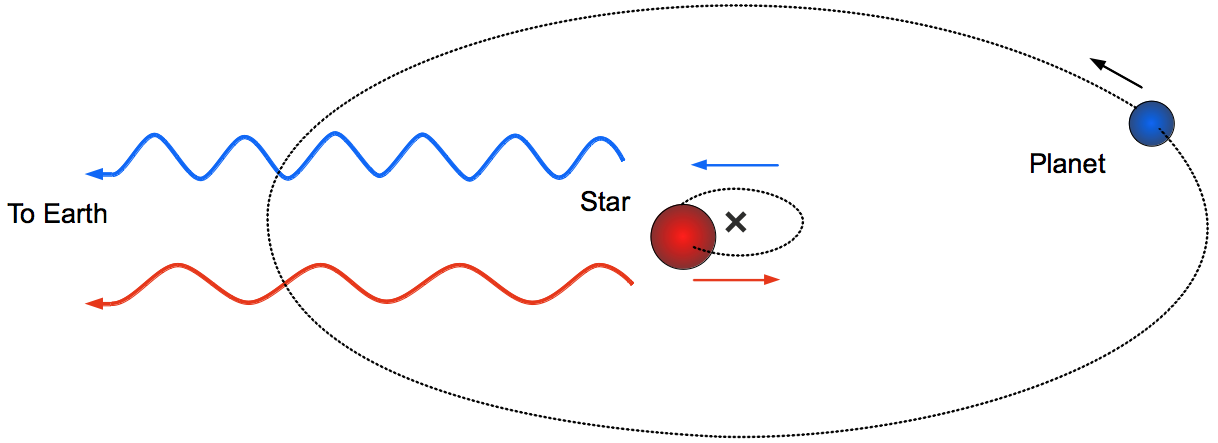 Potwierdzenie metodą radialną
Amplituda krzywej fazowej dla sugerowanego okresu obiegu towarzysza wskazuje na masę towarzysza. Pomaga nam ustalić masę, która określa jego planetarny bądź gwiezdny charakter.
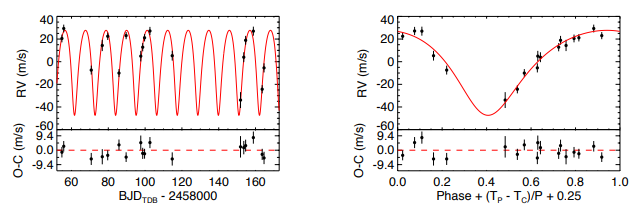 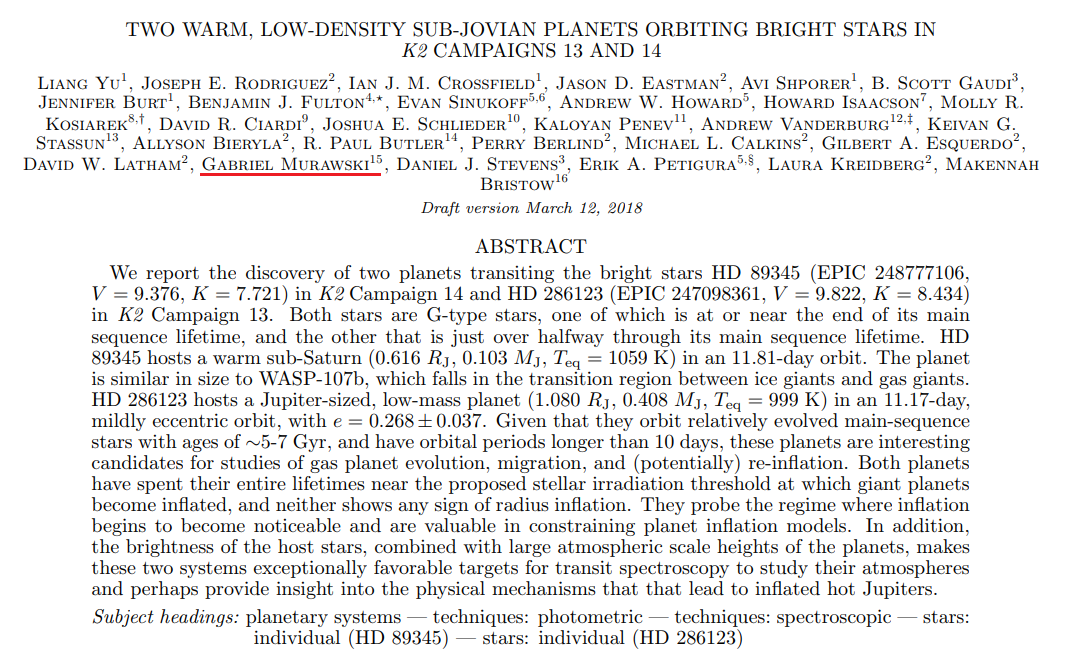 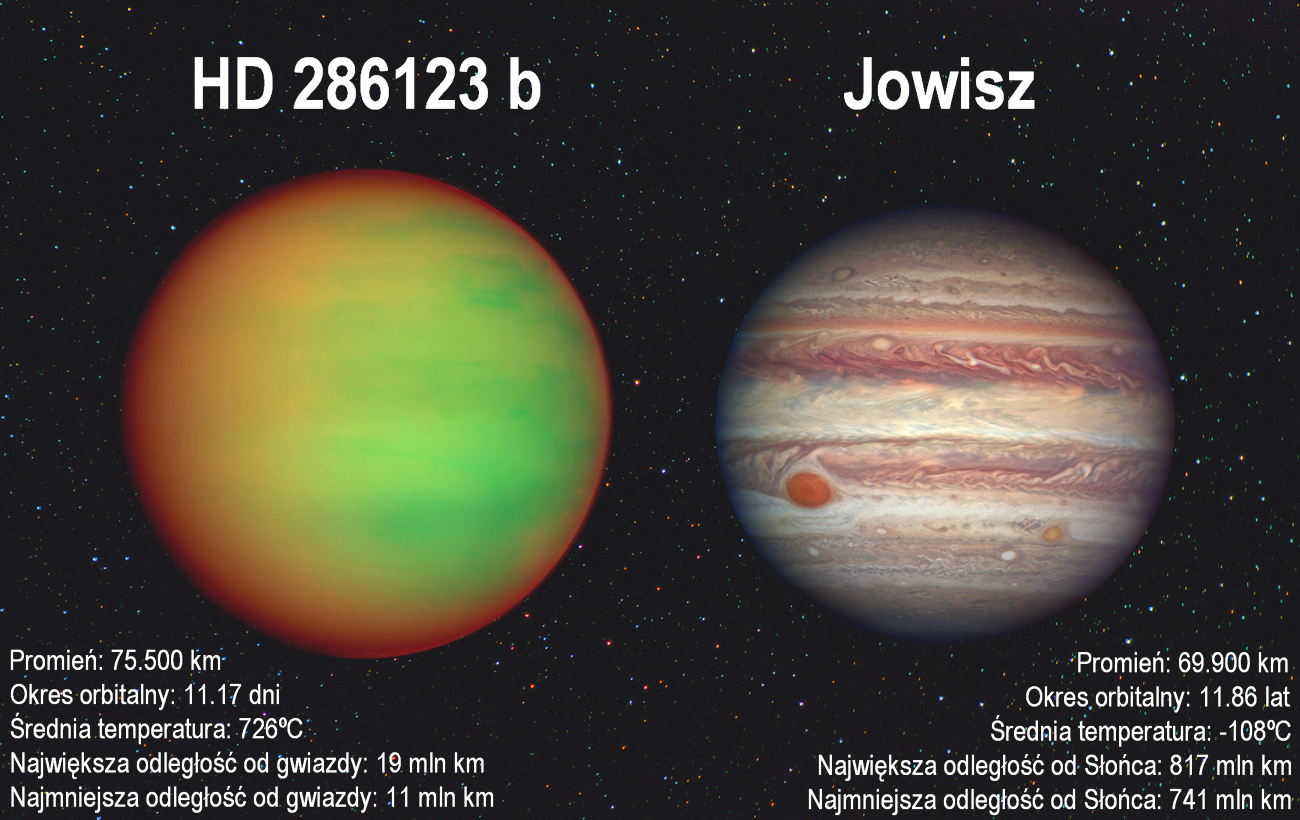 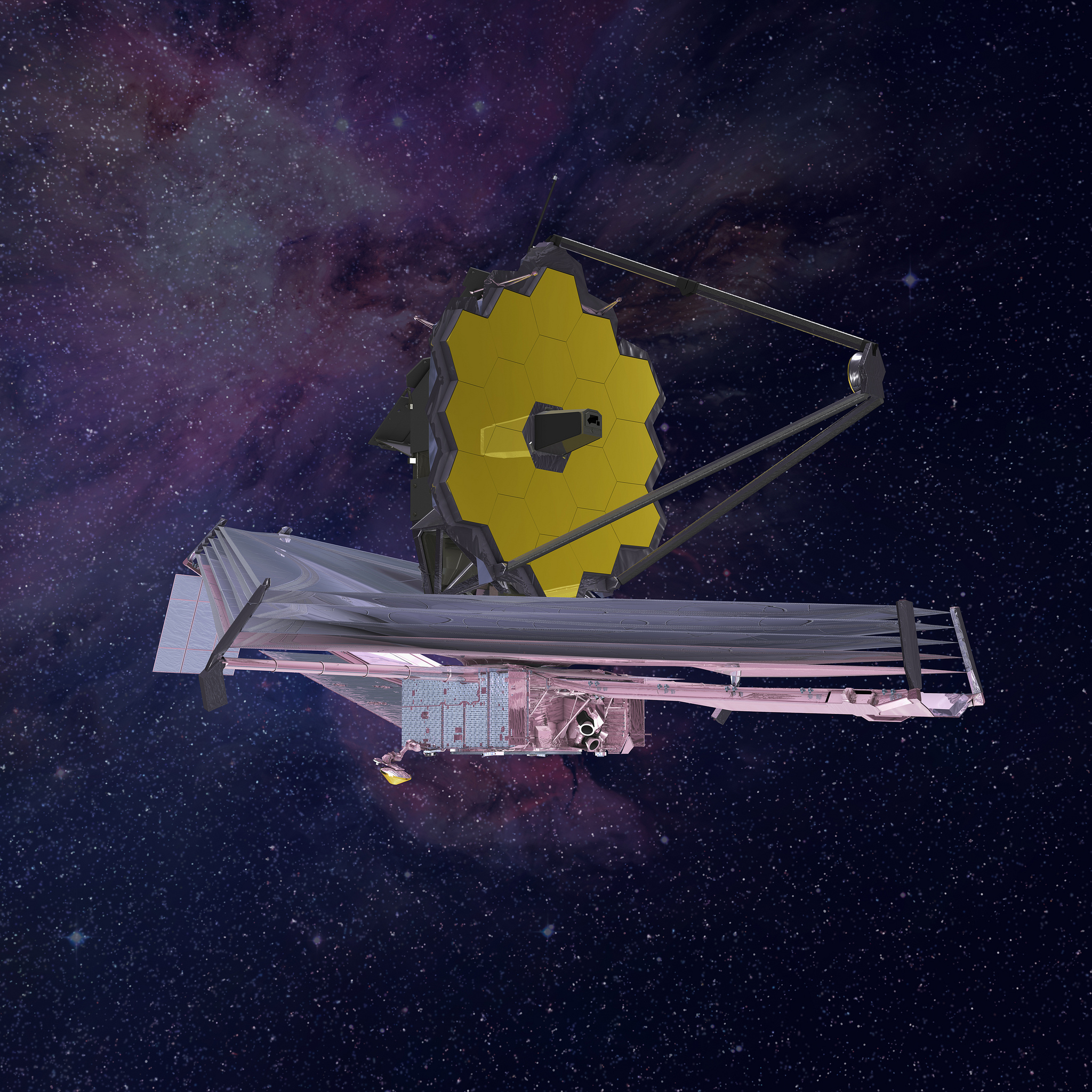 Kosmiczny Teleskop Jamesa Webba
Co dalej? – sprzęt
Kontynuacja wykorzystania kamery z sensorem IMX178 (najlepszy stosunek dokładności do ceny)
Przejście z teleobiektywu 4” f/2.8 na teleskop 8” f/4
Guiding, który zredukuje dryf gwiazd w kadrze, zwiększając dokładność pomiarową (m.in. HEQ5)

Ostateczny zestaw ma składać się z trzech takich samych zestawów!
Co dalej? – cele SOTES
Trzy takie same zestawy pozwalają na obserwacje trzech różnych kandydatek lub tego samego celu w różnych filtrach lub w takich samych (wzrost dokładności pomiarowej o około 1.7x)
Kontynuacja testów polegających na uzyskiwaniu jak najlepszej dokładności (obserwacje tranzytów o głębokości tysięcznych części magnitudo)
Planowanym celem jest współudział w odkryciu co najmniej 10 planet pozasłonecznych, w tym minimum jedna skalista (typu superziemia)
Planowany start z TESS w grudniu 2019 roku (wcześniej KELT i mały fragment TESS w Orionie)
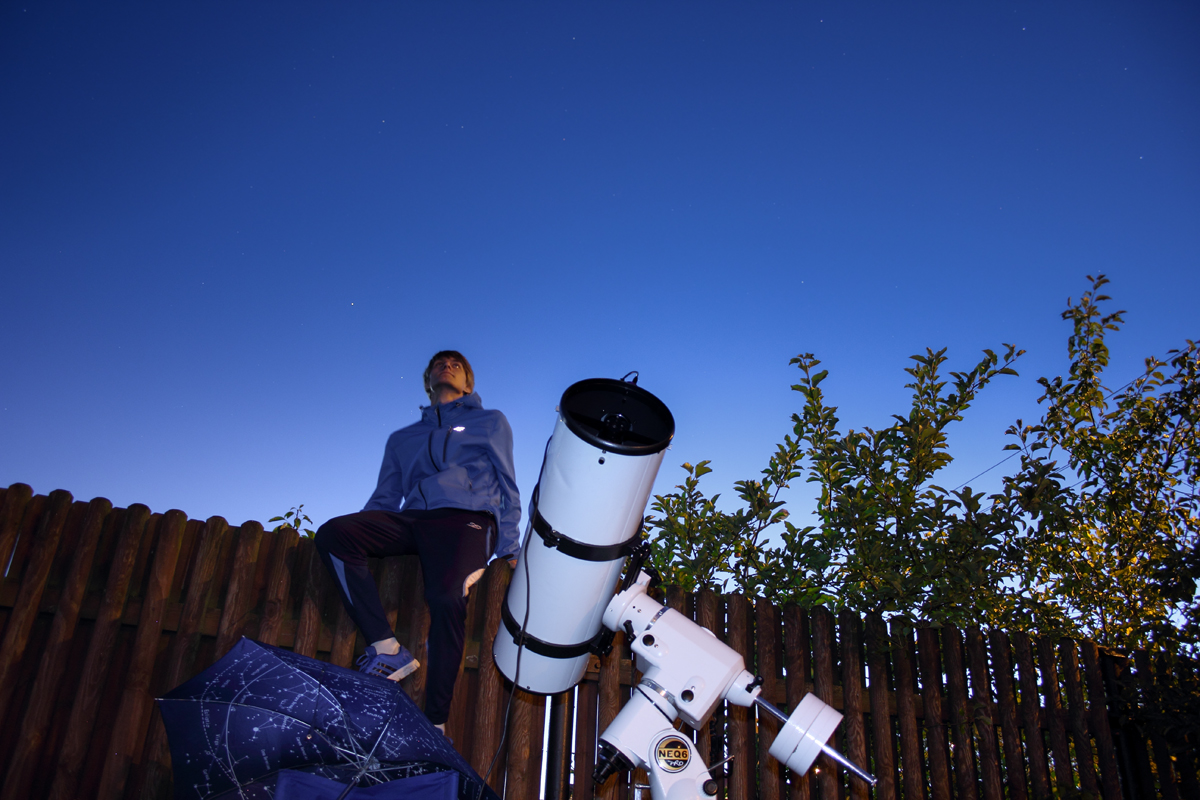 Dziękuję za uwagę!Pytania?